Сотворчество в обучении – психолого-педагогическая сущность
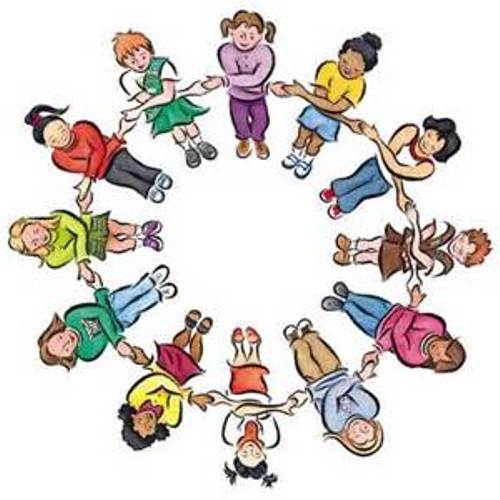 Загирная Анастасия Васильевна, 
педагог-психолог МАОУ СОШ №44
Томск - 2017
Инновационно-развивающая педагогика (педагогика сотрудничества)
80-е гг. XX-го века – педагоги-новаторы:   В. Ф. Шаталов                                  Ш. А. Амонашвили, Е. И. Ильин,  С. Н.  Лысенкова
Педагогика сотрудничества - это первая демократическая и гуманистическая категория новой педагогики, наиболее близкая к педагогике сотворчества. 
Это перевод педагогики из традиционной плоскости вертикального авторитарного воздействия учителя на ученика к их горизонтальному взаимодействию, к их совместному труду (и ученик, и учитель начинают выступать как субъекты деятельности). При этом учитель начинает пользоваться обратной связью, воспринимая ученика как личность.
Педагогика сотворчества
предполагает шаг от труда («сотрудничество») к творчеству («сотворчество»), от совместного труда педагога и ребенка к их совместному творчеству.
сотворчество в педагогике - совместный процесс созидания учителя и ученика, их Со-творение. В качестве продуктов сотворчества могут выступать проекты, исследовательские, научно-практические  и творческие работы (как в области науки, так и музыкального искусства, художественной деятельности, спорта и пр.) 
процесс пробуждения и формирования творческих начал и в педагоге, и в ребенке. В этом плане сотворчество, действительно, высшая образовательная цель и высшая образовательная ценность, а педагогика сотворчества - новый, высший интеллектуальный и духовный уровень педагогического действия.
Степанов Сергей Юрьевич
Сотворчество - это взаиморазвитие уникальностей в смысло- и жизнетворчестве!

Истина не может быть преподана, она может быть только пережита.
В основе – рефлексивная психология и психология творчества.
Понятие педагогики сотворчества
Педагогика сотворчества  -  совместная взаимопроникающая и взаимодополняющая деятельность педагога и воспитанника, периодически меняющихся ролями, и ведущая к их взаимному обогащению и развитию.
Особое значение приобретает гражданская, гуманистическая грань педагогики сотворчества,  т.е. сотворение Человека – Личности, Человека – Гражданина, Человека-Творца, способного к активной жизненной позиции, к самостоятельным решениям и той мере ответственности, которая лежит за выбором. 
Соответствие основным положениям ФГОС: системно-деятельностный подход, образовательные результаты, УУД и т. д.
Понятие педагогики сотворчества
Педагогика сотворчества – это отношения, когда две уникальные личности, ученик и учитель, становятся неисчерпаемыми источниками развития друг для друга. 
Сотворчество понимается как совместное создание нового в самом широком смысле слова, включая не только решение творческих задач, выдвижение гипотез по каким-то научным проблемам, планирование коллективных дел, но также – приращения во внутреннем мире учителя и ученика.
Что дает сотворчество ?
Основное преимущество для учителя в том, что сотворчество преумножает профессиональные и личностные силы педагога, а не исчерпывает их как стандартное преподавание. Так называемое «профессиональное выгорание» не нуждается в лечении, поскольку не возникает. 
Для учеников – это праздничность учения, в ходе которого каждый из них имеет возможность проявлять себя как уникальная творческая личность и реально становится ею в сотворчестве с учителем, соучениками и культурой, когда учитель не наставник и поводырь, а союзник и оппонент в постижении мироздания.
Что дает сотворчество ?
В образовательном процессе и учитель, и ученик находятся в ситуации равенства.
Когда мы вступаем в диалог с ребенком по поводу еще непознанных или не до конца познанных вещей (а по большому счету почти все вещи являются таковыми), интуитивные догадки ребенка подчас могут оказаться ближе к истине, чем наше во многом зашоренное понимание. Позиция ученика по тому или иному вопросу так же ценна, как и позиция учителя.Из этих установок вытекают ключевые педагогические принципы педагогики сотворчества.
Принцип уникальности
Учитель смотрит на мир, на себя, на профессию и, главное, на ребенка так, чтобы все время обнаруживать что-то новое. Учитель воспринимает каждого ребенка как неповторимого и единственного. Он стремится рассмотреть в нем не то, что делает его похожим на других людей, а то, что его отличает от остальных. 
По мере того как педагог научается видеть это, у него разгорается интерес. А когда ребенок чувствует, что он интересен и этот интерес не наигранный, а настоящий, он начинает раскрываться. Раскрываться и расти как личность. Он начинает более чутко и позитивно относиться к себе, а во-вторых, получает дополнительную энергетическую подпитку для развития. Мы же в конечном счете обретаем бесценный опыт открытия мира другого человека, опыт, который что-то меняет и в ребенке, и в нас самих.
Принцип открытости
Открытость предполагает готовность к встрече с иным, незнакомым, неожиданным. 
Готовность видеть и принимать «иное»,  преодолевать собственные предрассудки, стереотипы опыта, ожидания и предположения.
Учителю важно время от времени как бы оборачиваться назад и ловить себя на стандартном восприятии ребенка: этот слабый, ничего не может, этот отличник, значит, он всегда прав и всегда готов, а вот этот снова не выучил урок – значит, он ко мне плохо относится… По мере того как педагог научается за собой эти клише замечать и высвобождаться из них, он становится открытым к восприятию нового.
Принцип избыточности
Чтобы быть открытым по отношению к уникальному в ребенке, учителю необходимо прилагать некоторые избыточные усилия по проработке своих позиций. 
Принцип избыточности означает особую концентрацию на выделении и продумывании нужного, главного. На обнаружении основных смыслов и прояснении целей учебного занятия, на понимании особенностей и потребностей конкретных учеников.
Эти усилия ведут к тому, что учитель становится более свободным и способным к импровизации. Возникает тот же эффект, что и у актера, когда он хорошо продумал роль, вжился в образ и выходит на сцену свободным от страха забыть текст.
Признаки присутствия сотворчества на уроке
Равенство позиций педагога и ученика в процессе познавательного поиска.
Неопределенность в учебной ситуации.
Создание нового продукта, получение нового знания.
Извлечение новых смыслов, видения, интерпретаций, понимания.
Совлечение в процесс творческого освоения мира, предмета.
Наличие диалогического (полилогического) взаимодействия на уроке.
Взаимодополнительность субъектов урока (ценность и насущность  друг для друга).
Признаки присутствия сотворчества на уроке
Наличие радости, как результата преодоления себя и ситуации.
Желание и умение слышать и предметно обсуждать.
Отсутствие  страха допустить ошибку, потерять лицо у педагога и учащихся.
Полипредметность.
Полирезультативность.
Полипроцессуальность.
Здоровьесозидательность и энергетизация.
Модели реализации метода педагогического сотворчества
Модель с активизацией творческого взаимодействия в системе педагог-ребенок.
Модель с доминирующими межличностными взаимоотношениями между детьми.
Модель, оптимально реализующая возможности метода педагогического сотворчества. Педагог преимущественно занимает позицию консультанта, советника.
Сотворческие формы организации работы
«рефлексивный полилог», 
«позициональная дискуссия», 
«образно-символическая рефлексия», 
«композиция поля задач или проблем». 
позволяют эффективно организовывать процессы коллективного решения, размышления и проектирования, порождение творческого продукта. 
педагог занимает особую позицию готовности к новому (открытости), создает мотивацию и пространство активности учеников, и сам настраивается на узнавание неведомого им ранее. 
особая и большая работа учителя над сценированием урока (выбор задачи, которая выходит за рамки учебной деятельности, например в практику или науку) и над собой (в том числе по преодолению своих привычных установок, клише и стереотипов).
Преимущества групповой работы
Групповая работа стимулирует и регулирует отношения сотворчества, создавая условия для решения не только дидактических, но и воспитательных задач. 
формирует навыки общения, сотрудничества, взаимопомощи; 
учит контролировать свое участие в работе группы, уважать ценности и правила, принятые группой, обосновывать свое мнение и отстаивать собственную позицию; 
у каждого учащегося есть возможность выдвинуть и реализовать идею;
 улучшает творческое мышление, формирует самооценку и самоуважение; 
для решения большинства задач необходима работа всей группы; какой бы пестрой ни была группа, она сделает больше, чем один человек; 
вклад и участие каждого члена повышает производительность в целом;
Преимущества групповой работы
Работа в группах позволяет получить вариативные решения и создать реальную возможность выбора наиболее удачного подхода для достижения поставленной цели.
Совместная работа в небольших группах – ключ к успеху коллектива. 
В малой группе учащиеся находятся в более благоприятной среде, чем при фронтальной работе, что позволяет им действовать в соответствии со своей индивидуальностью, без стеснения высказывать свое мнение, активнее участвовать в решении задач в соответствии со своими способностями и интересами. 
Утверждаются отношения взаимопомощи, проявляется чуткость, доброта, повседневная забота каждого школьника о других. Может возникать дружеское общение в школе и вне ее, обмен опытом, способствующий взаимообогащению школьников творческими находками.
Социо-игровые технологии
Для детей игра, прежде всего – увлекательное занятие. В игре все равны. Она посильна даже слабым ученикам. Более того, слабый по предметной подготовке ученик может стать первым в игре: находчивость и сообразительность здесь оказываются порой более важными, чем знание предмета. 
В игре присутствуют чувства равенства, атмосфера увлеченности и радости, ощущение посильности заданий. 
Повышается учебная и познавательная мотивация.
Снижается уровень тревожности учащихся.
В группе выше обучаемость, эффективность усвоения и актуализации знаний.
Улучшается психологический климат в классе.
"Двоим лучше, чем одному, ибо их тяжкий труд достойно вознаграждается. Если один упадет, второй поможет ему подняться. Но горе тому, кто один, - если он упадет, его некому поднять... Двое победят того, с кем никто из них не справится поодиночке. Канат, сплетенный из трех веревок, порвется не скоро".

            Священная книга царя Соломона
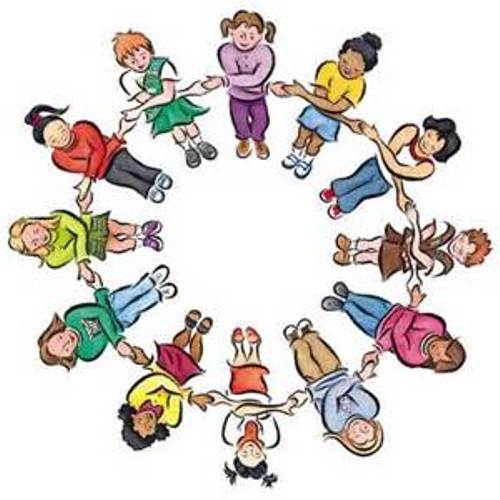